Perhekerhon ohjelma, kevät 2019
Kerho kokoontuu torstaisin klo 9.00-11.30 Taidetalo Nahkurin/perhekeskuksen tiloissa (Keskuskatu 25).

To 10.1. Kerho alkaa. Uuden vuoden vohvelikestit. Vapaata 	yhdessäoloa, leikkiä ja satuja
To 17.1.	Fysioterapeutti Oili Kaisto vierailulla klo 9.00. Vinkkejä 	kantoasentoihin ja jumppaohjeita. 	
To 24.1.	Kokkailukerho. Leivotaan yhdessä sämpylöitä.
To 31.1.	Liikunnallisia leikkejä ja liikunnan iloa. 
To 	7.2.	Omakumppani Mimmi Seppä, tunnetaidot
To 14.2. Vietämme ystävänpäivää ja Nosh vaate-esittely
To 21.2 	Tietoa tukilomista ja pannarikahvit
To 28.2. Laskiaistapahtuma Venetpalon hiihtomajalla klo 	9.00-11.30. Ohjelmassa mm. mäen laskua ja 	lumileikkejä. Mahdollisuus paistaa omia makkaroita. 	Hiihtomajalle tullaan omilla kyydeillä. Huom! 	Retki on 	ulkotapahtuma, joten säänmukainen vaatetus. 
To 	7.3. Hiihtoloma, ei kerhoa
To 14.3	Sukupolvet kohtaavat, vanhoja perinteitä, satuja ja 	leikkejä
To 21.3.	Kärsämäen maa-ja kotitalousnaiset vierailevat
To 28.3.	Vauvan-ja lasten suunhoito, hammashoitaja vierailee
To 	4.4. Varhaiskasvatuspäällikkö Riikka Sarjanoja tulee 			kertoilemaan päivähoitoon hakemisesta. 
		Kevätkirppis. Varaa itsellesi oma maksuton kirppispöytä. 
To 11.4. Kevätkirppis jatkuu. Satuteatteri Kettu ja Korppi, Riikka 	ja Katri lastentalolta.
To 18.4. Istutetaan äidille kukka
To 25.4.	Vappurieha. Ohjelmassa naamiaiset ja nyyttikestit
To 	9.5. Hemmotellaan äitiä. Kakkukahvit. Maarit ja Homcare 			tuotteet, käsihoitoja ja kevätsiivousvinkit
Ke 15.5. Kevätretki Leo´s Leikkimaahan, yhteistyössä SRK 			kanssa. 
To 16.5. Kärsämäen maa-ja kotitalousnaiset vierailevat
To 23.5.	Pihaseikkailu ja ulkoilma picnic. Vietämme kevään 		viimeisen kerhopäivän lasten leikkipuistossa 	(Pomojentie 3). Syödään omat eväät ulkona.  
Tervetuloa!

Olet lämpimästi tervetullut  mukaan lapsiperheiden kerhoon tapaamaan muita samassa elämäntilanteessa olevia. Kerhossa on tarjolla, kahvia, mehua ja pientä naposteltavaa. Lapsille voit ottaa mukaan omat eväät. Tarjoilussa vapaaehtoinen kahviraha, muutoin kerho on ilmainen.
Kerhoon ei tarvitse ilmoittautua etukäteen. Yhteystiedot
vs. varhaiskasvatuksen ohjaaja Katja Malila, puh. 040 577 7618
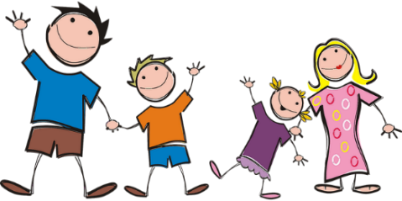 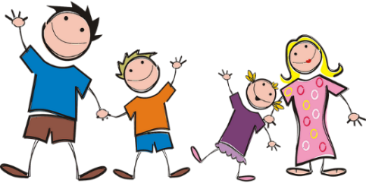 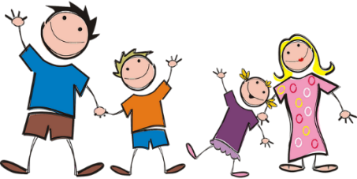 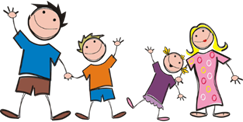